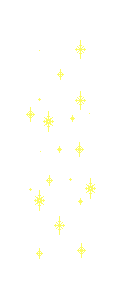 ГлушковаНаталья  Геннадьевнаучитель начальных классов
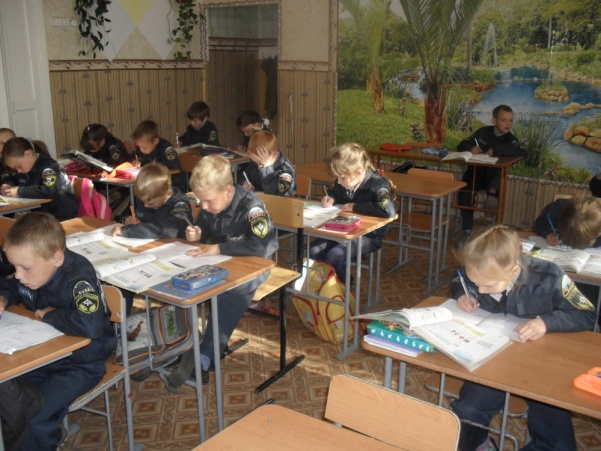 Общий стаж- 18 лет
Педагогический стаж- 13лет
Тема самообразования:
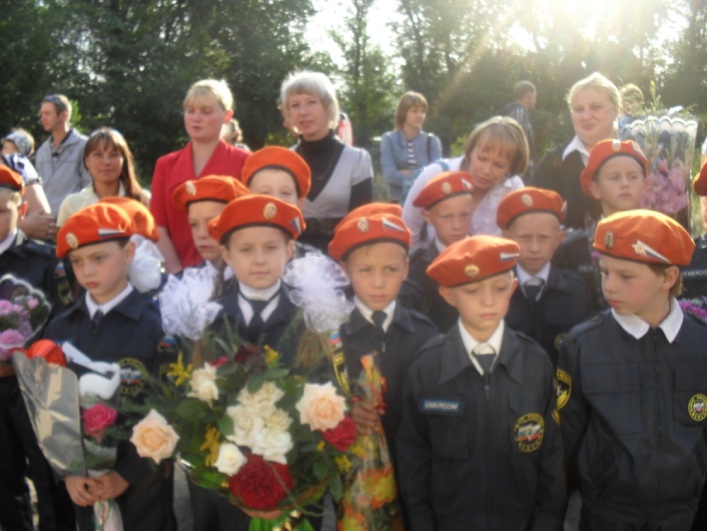 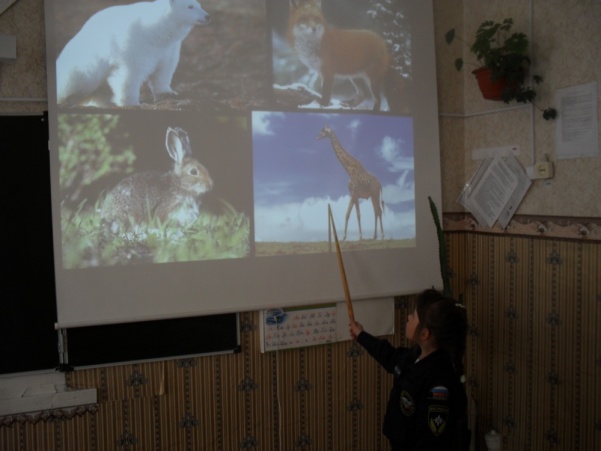 ПРОГРАММАдуховно-нравственного развития и воспитания обучающихсяна ступени начального общего образования
Общие положения
Программа разработана и  рассчитана на учащихся 1 – 4 классов. Направлена на повышение статуса духовно-нравственных ценностей у учащихся на основе  использования национально-культурных традиций, опыта ученического самоуправления и самоорганизации; современного передового педагогического опыта и опыта воспитательной работы  МБОУ СОШ №10 Кадетский корпус юных спасателей.
Нормативно - правовая база
Данная программа разработана в соответствии с Конституцией РФ, ст. 28, ст. 29 (о свободе совести и о свободе информации), Федеральным Законом «Об образовании  РФ»,  Национальной доктриной образования, Международной конвенцией « О правах ребенка» 1989 г., « Всеобщей декларацией прав человека»,  Гражданским кодексом РФ, «Основами законодательства РФ о культуре», Концепцией духовно-нравственного развития и воспитания личности гражданина России (серия «Стандарты второго поколения» основана в 2008 году и другими законодательными актами и нормативными документами, касающимися сфер образования и культуры.
В соответствии с Федеральным государственным образовательным стандартом начального общего образования программа духовно-нравственного воспитания и развития опирается на следующие ценности:

патриотические чувства гражданина России; 
гражданская идентификация; 
общечеловеческие ценности; 
личное нравственное самосовершенствование.
Программа содержит шесть разделов:
ПЕРВЫЙ  РАЗДЕЛЦель и общие задачи духовно-нравственного воспитания и социализации учащихся начальной школы»;
Высшая цель образования – высоконравственный, творческий, компетентный гражданин России, принимающий судьбу Отечества как свою личную, осознающий ответственность за настоящее и будущее своей страны, укорененный в духовных и культурных традициях российского народа.
В процессе деятельности школы по воспитанию духовно-нравственных основ личности младшего школьника решаются следующие задачи:
формирование доступных младшему школьнику знаний о духовных ценностях, представленных в культуре народов России (языке, общественных явлениях, особенностях труда, народных традиций, фольклора, искусства);
осознание принадлежности к родному народу, стране, государству, интерес и чувство сопричастности современным событиям и истории России;
развитие толерантных чувств, уважительного отношения к другой национальности, вере, религии;
развитие готовности к нравственному поведению, культуре и этике взаимоотношений с окружающим миром (природой, другими людьми, обществом);
развитие положительных качеств личности, определяющих выполнение социальных ролей «ученика», «члена коллектива (семейного, школьного и др.);
воспитание способности к духовному самообогащению, рефлексивным проявлениям, самооценке и самоконтролю поведения.
ВТОРОЙ РАЗДЕЛЦенностные установки духовно-нравственного воспитания  и социализации учащихся.
патриотизм;
социальная солидарность;
гражданственность; 
семья;
труд и творчество; 
наука;
искусство и литература; 
природа;
человечество;
ТРЕТИЙ РАЗДЕЛОсновные направления и  основы воспитания и социализации учащихся начальной школы
представлены общими  задачи воспитания, систематизированными  по основным направлениям воспитания и социализации младших школьников:
воспитание гражданственности, патриотизма, уважения к правам, свободам и обязанностям человека;
воспитание нравственных чувств и этического сознания;
воспитание  трудолюбия,    творческого   отношения к учению, труду, жизни;
формирование ценностного отношения к здоровью и здоровому образу жизни;
воспитание ценностного отношения к природе, окружающей среде (экологическое воспитание);
воспитание ценностного отношения к прекрасному, формирование представлений об эстетических идеалах и ценностях (эстетическое воспитание).
ЧЕТВЕРТЫЙ РАЗДЕЛСодержание духовно-нравственного  воспитания и социализации учащихся начальной школы
Организация социально открытого пространства духовно-нравственного развития и воспитания  личности гражданина России, нравственного уклада жизни обучающихся на начальном этапе обучения  осуществляется на основе: 
нравственного примера педагога;
социально-педагогического партнерства;
индивидуально-личностного развития;
интегрированности программ духовно-нравственного воспитания;
социальной востребованности воспитания.
Каждая из базовых ценностей, педагогически определяемая как вопрос, превращается в воспитательную задачу. Для ее решения, обучающиеся вместе с педагогами, родителями, иными субъектами духовной, культурной, социальной жизни обращаются к содержанию:
истории России, российских народов, своей семьи, рода;
жизненного опыта своих родителей, предков;
традиционных российских религий;
произведений литературы и искусства,  лучших образцов отечественной и мировой культуры;
периодической литературы, СМИ, отражающих современную жизнь;
фольклора народов России;
общественно полезной и личностно значимой деятельности;
учебных дисциплин;
других источников информации и научного знания.
В основе Программы духовно-нравственного  развития и воспитания  учащихся начальной школы МОУ «СОШ №10 «Кадетский корпус юных спасателей» и организуемого в соответствии с ней нравственного уклада школьной жизни лежат три подхода: 
аксиологический (подход в воспитании утверждает человека как носителя базовых национальных ценностей, как высшую ценность, способную к принятию и внесению в мир абсолютных ценностей);
системно-деятельностный (он позволяет понять, что представляют собой воспитание и социализация в структурно-методологическом плане);
развивающий (дает принципиальное понимание системно-деятельностной многоукладной технологии духовно-нравственного развития обучающегося).
ПЯТЫЙ РАЗДЕЛСовместная деятельность школы, семьи и общественности по духовно-нравственному  воспитанию и социализации учащихся начальной школы.
Воспитание и социализация младших школьников осуществляются не только образовательным учреждением, но и  семьей, внешкольными учреждениями дополнительного образования, культуры и спорта.
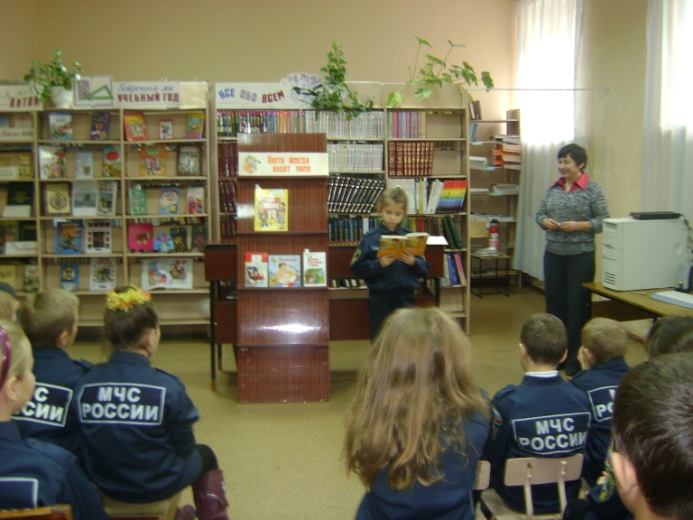 Повышение педагогической культуры родителей
Педагогическая культура родителей – один из самых действенных факторов духовно-нравственного развития, воспитания и социализации младших школьников.
            Система работы школы по повышению педагогической культуры родителей основана на следующих  принципах:
совместная педагогическая деятельность семьи и школы;
сочетание педагогического просвещения с педагогическим самообразованием родителей;
педагогическое внимание, уважение и требовательность к родителям;
поддержка и индивидуальное сопровождение становления и развития педагогической культуры каждого из родителей;
содействие родителям в решении индивидуальных проблем воспитания детей;
опора на положительный опыт 
     семейного воспитания.
Взаимодействие школы с общественными организациями
При разработке и осуществлении программ воспитания и социализации учащихся начальной школы МБОУ СОШ №10 Кадетский корпус юных спасателей взаимодействует с общественными организациями гражданско-патриотической, культурной, экологической и иной направленности, детско-юношескими и молодежными движениями, организациями, объединениями, разделяющими в своей деятельности базовые национальные российские ценности и готовыми содействовать достижению национального педагогического идеала.
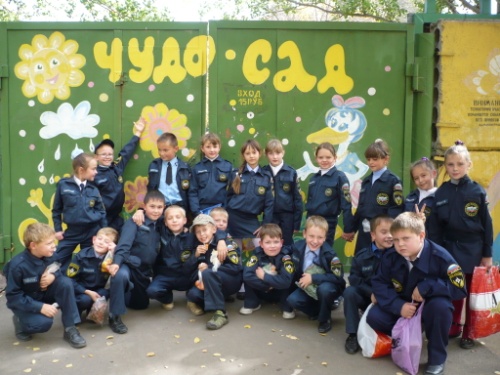 Ожидаемые результаты духовно-нравственного воспитания   учащихся начальной школы
Первый уровень результатов – приобретение школьником социальных знаний (об общественных нормах, об устройстве общества, о социально одобряемых и неодобряемых формах поведения в обществе и т.п.)
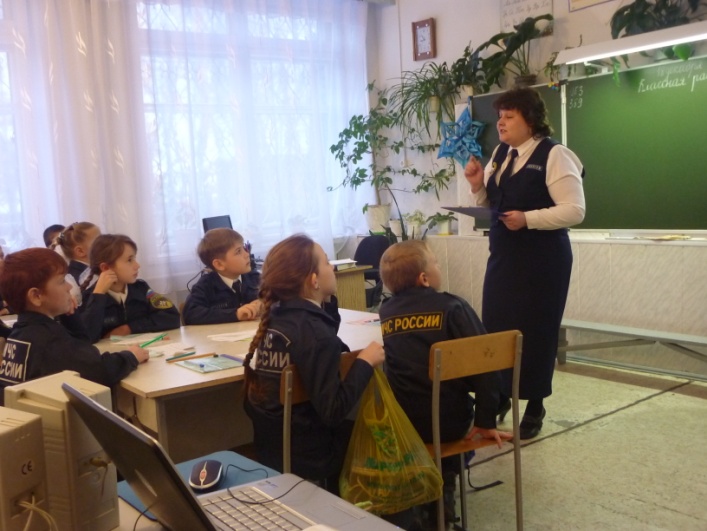 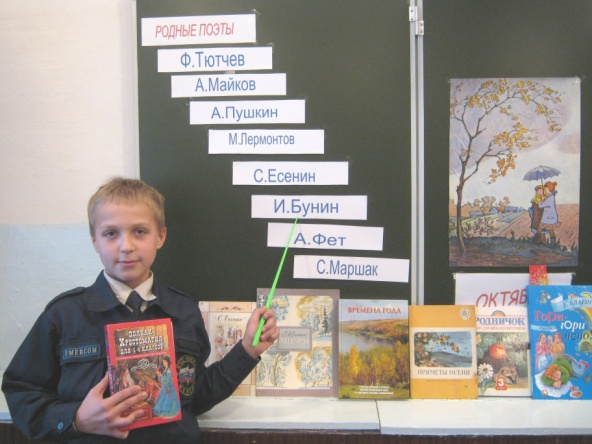 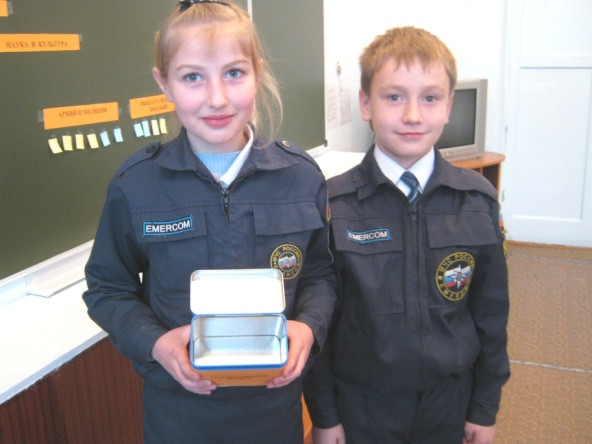 Второй уровень результатов – получение школьником опыта переживания и позитивного отношения к базовым ценностям общества (человек, семья, Отечество, природа, мир, знания, труд, культура), ценностного отношения к социальной реальности в целом.
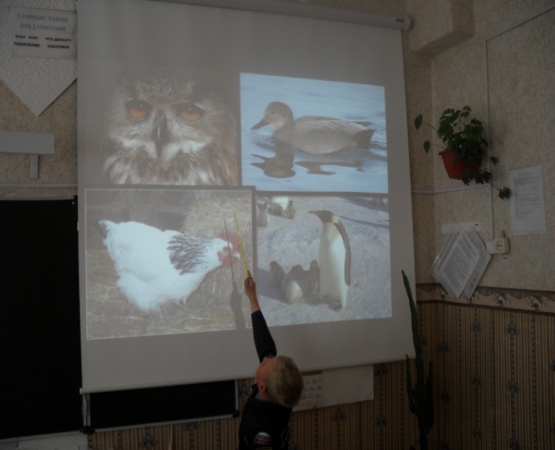 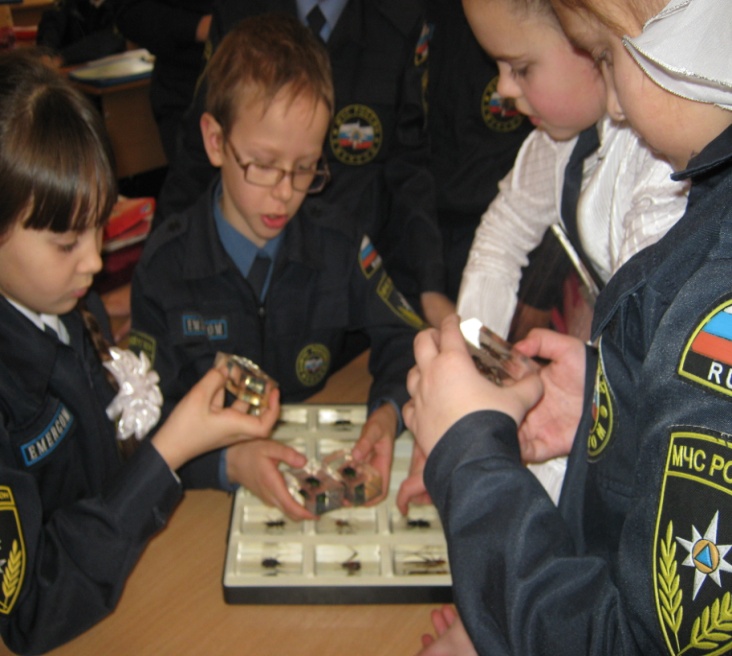 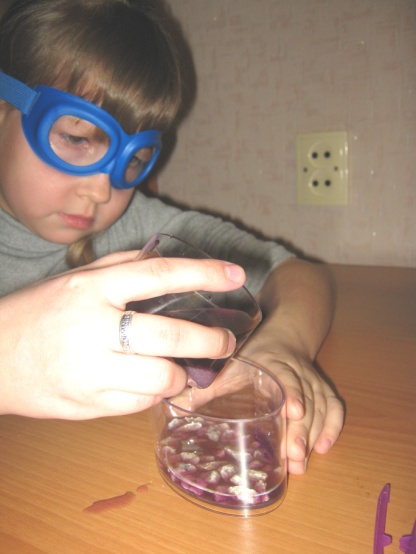 Третий уровень результатов – получение школьником опыта самостоятельного общественного действия. Только в самостоятельном общественном действии юный человек действительно становится (а не просто узнает о том, как стать) социальным деятелем, гражданином, свободным человеком
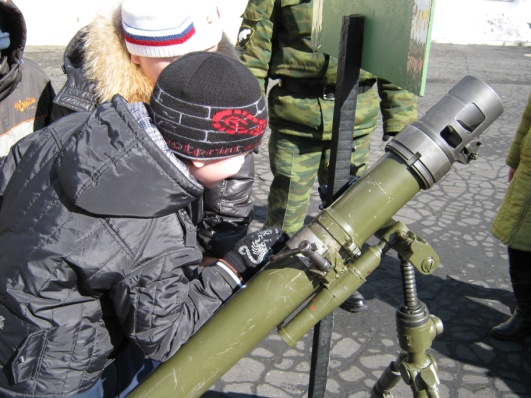 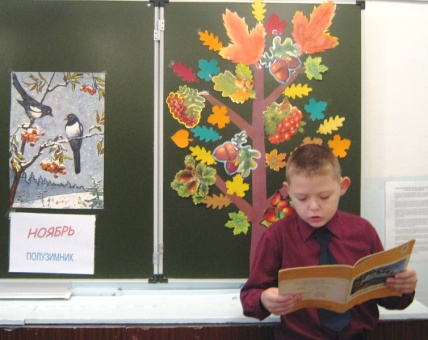 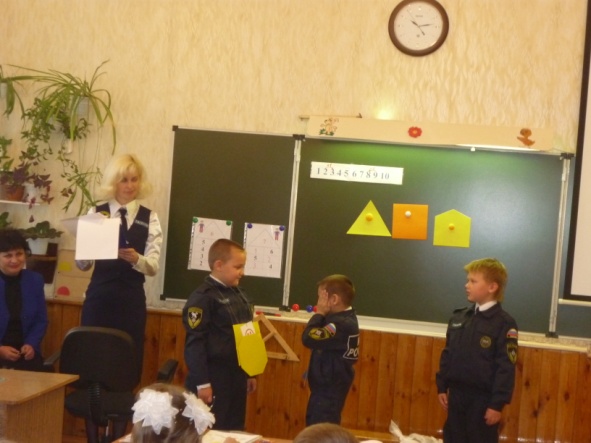 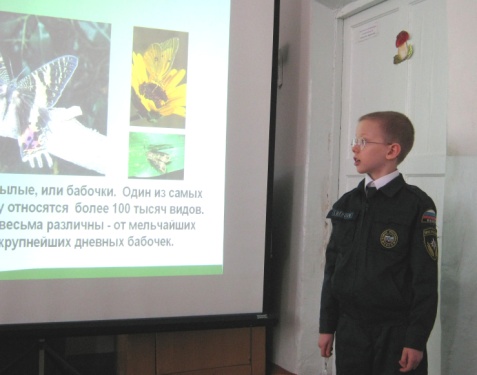 МОДЕЛЬ ВЫПУСКНИКА
Выпускник начальной школы должен:
1. Освоить общеобразовательные программы по предметам учебного плана на уровне, достаточном для продолжения образования на ступени основного общего образования (то есть овладеть общеучебными умениями и навыками).
2. Овладеть простейшими навыками самоконтроля учебных действий , культурой поведения и речи.
3. Освоить способы деятельности (познавательную, речевую, алгоритм работы с информацией, порядок организации деятельности: установление последовательности действий, выполнение инструкций, определение способов контроля, определение причин возникающих трудностей, нахождение и самостоятельное исправление ошибок и др.)
4. Овладеть основными навыками учебной деятельности, элементами теоретиче-ского мышления.
5. Сформировать потребность самостоятельно учиться, понимания взаимосвязи явлении внешнего мира.
6. Овладеть основами личной гигиены и здорового образа жизни.
Заключение
Наличие у выпускников  начальной школы способностей к саморазвитию и самовоспитанию, сформированных в системе духовно-нравственного воспитания, позволит им успешно адаптироваться к постоянно изменяющимся внешним условиям и обеспечит самореализацию, не вступая при этом в конфликт с обществом и государством.
СПАСИБОЗА 
ВНИМАНИЕ!